iGlobal Stores
Branding Style Guide
Contents
About iGlobal
Brand Identity
Tone and Voice
Logo
Colors
Typefaces
Powerpoint Templates
Email Signatures
Business Cards
Letterhead
Branding Style Guide
About iGlobal
We are iGlobal
We’re on a mission to open the world up to international eCommerce
Who We Are
Nerdy-Cool
Problem Solvers
Open
Pioneers
Hip
Experts
Fast
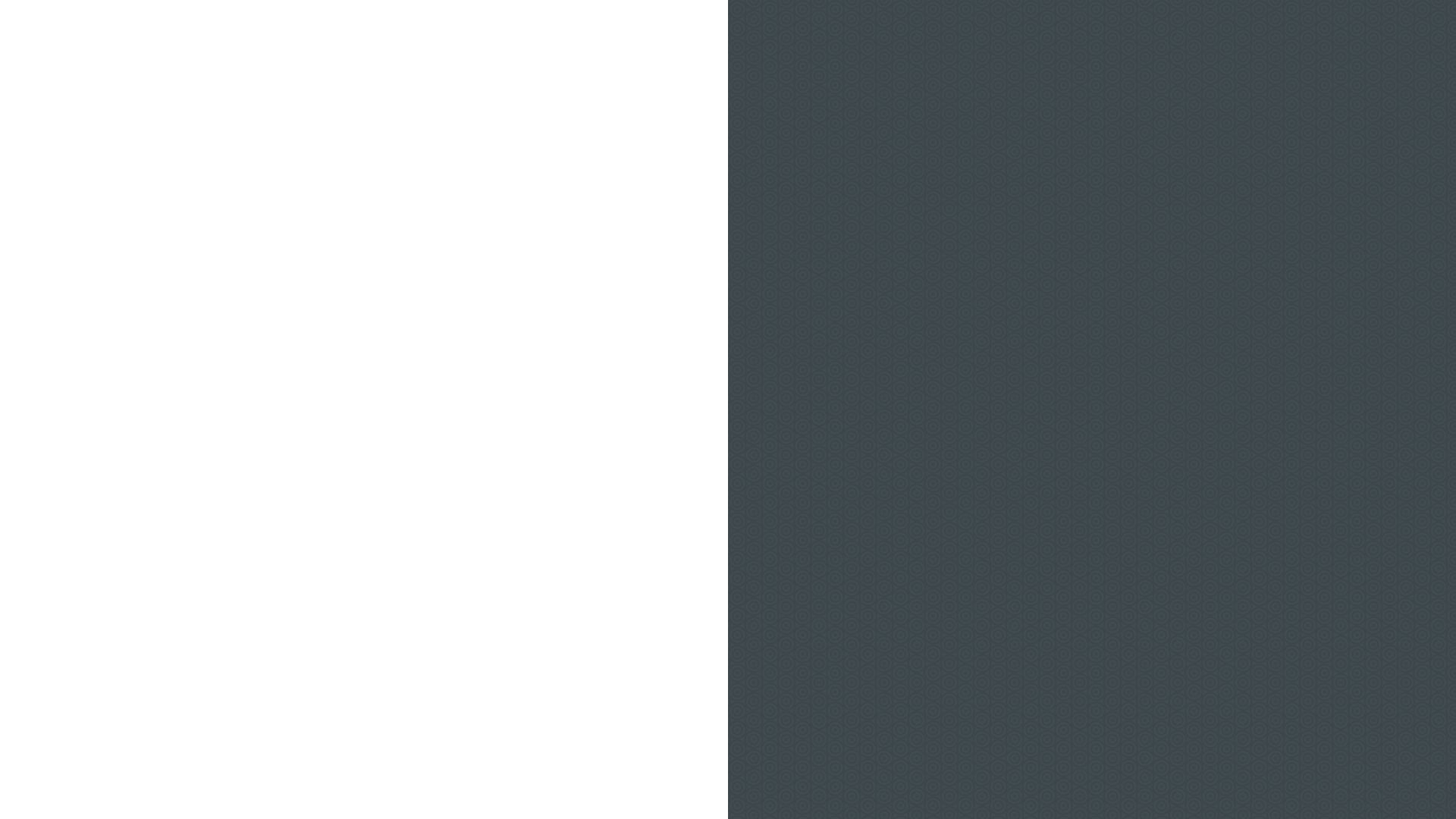 What We Do
Set Trends
Expose
Set the pace
Process
Enlighten
Commerce
Connect
Why We Matter
We connect the world

We give Merchants control

We build
Businesses
 Relationships
Unity
Branding Style Guide
Brand Identity
Our brand is how we’re perceived by others.
But… we help to set that perception.
EVERY team member affects our brand, for good or for bad.
EVERY interaction 
(with merchants or consumers) affects our brand.
EVERY day affects our brand.
Branding Style Guide
Tone and Voice
C
onversational
ool
lear
  oncise
relaxed
fun • laid back
easy to understand
short • simple
We communicate in a relaxed and approachable way
Sci-fi references and quotes are encouraged
Write like you’re writing a note to a friend
Always use proper grammar and punctuation
No offensive or inappropriate content
When in doubt, WWSD
(What would Sheldon Do)
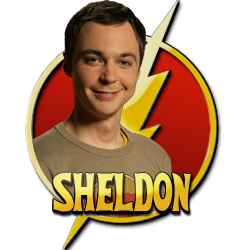 Branding Style Guide
Logo
Dark Background
Light Background
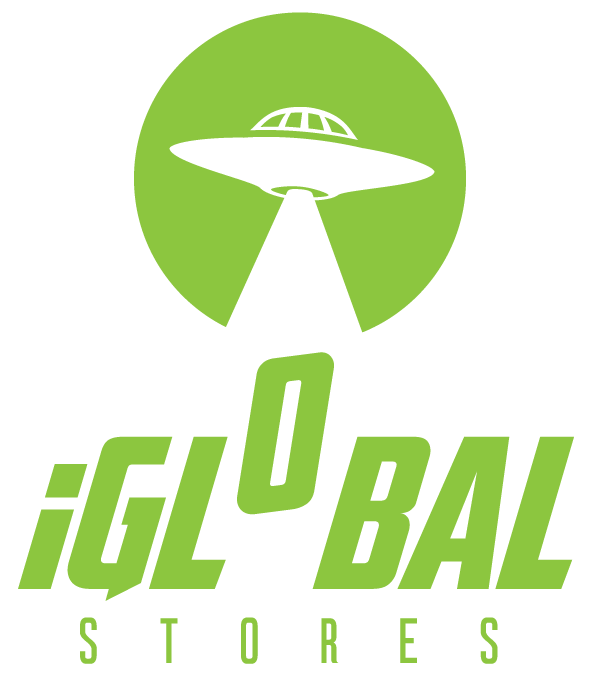 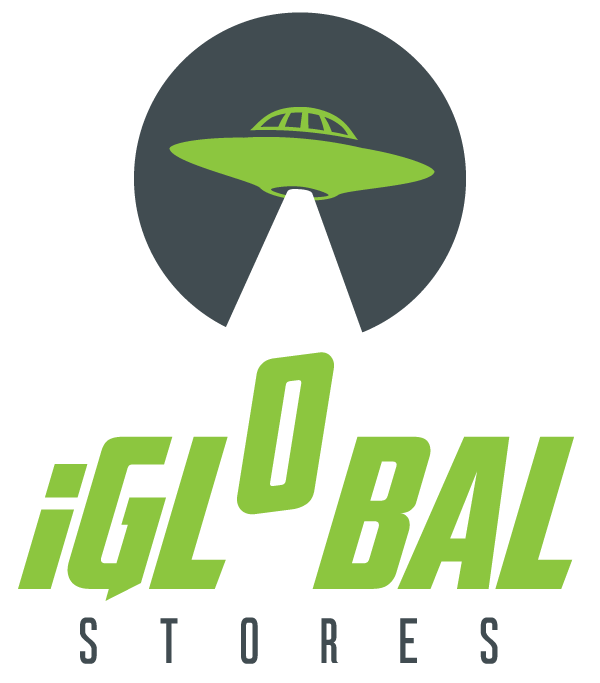 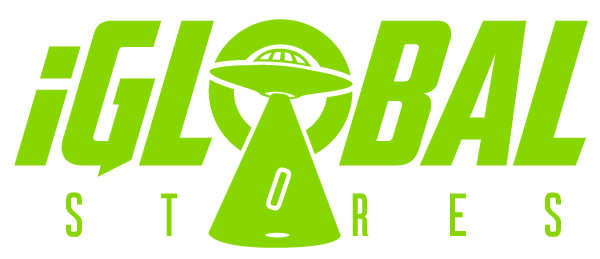 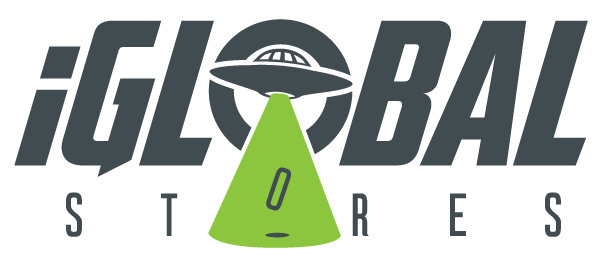 Horizontal
Vertical
Vertical
Horizontal
Dark Background, with shadows
Light Background,with shadows
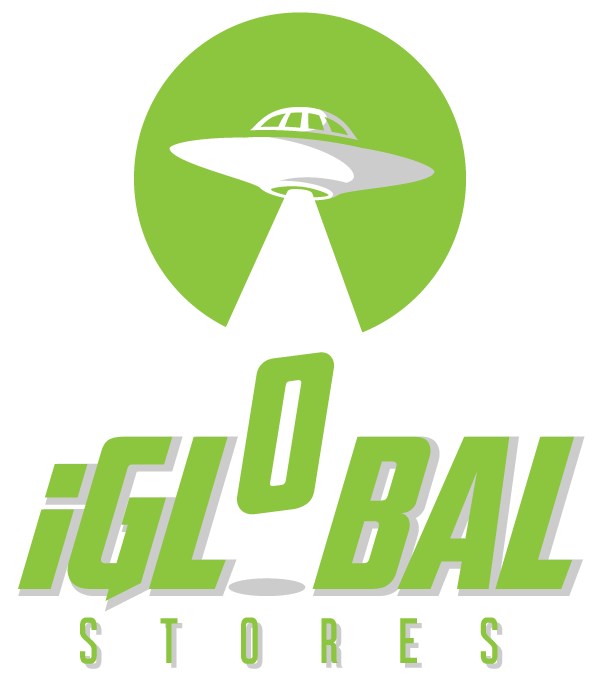 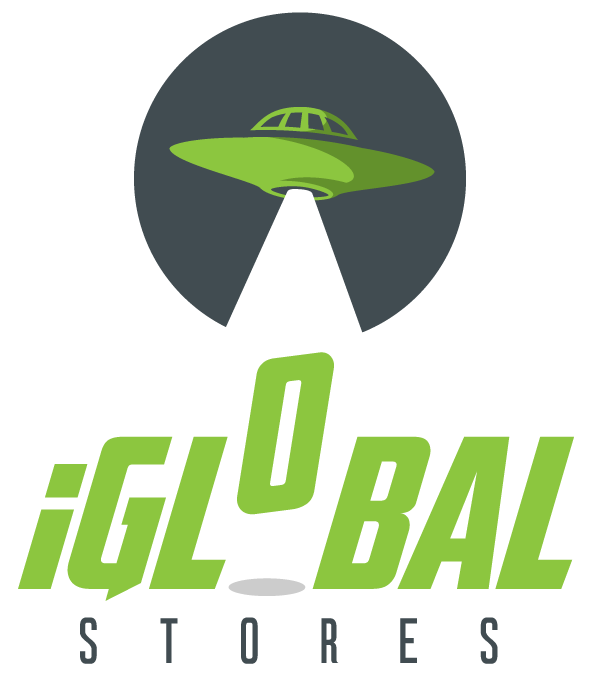 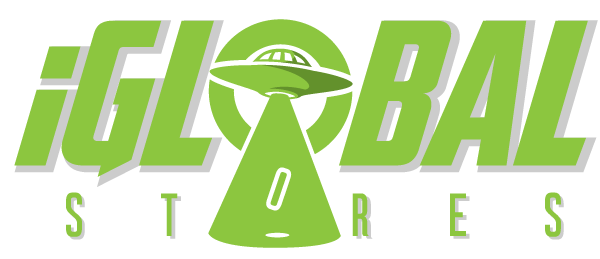 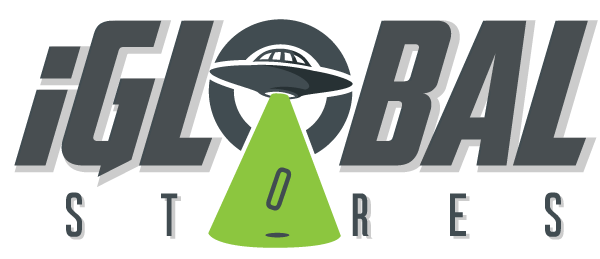 Horizontal
Vertical
Vertical
Horizontal
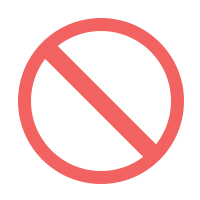 Size Matters
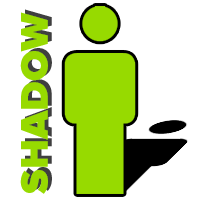 = NO
Shadows
= Shadows allowed
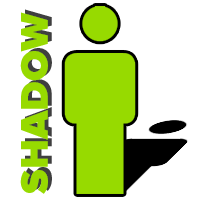 LEGEND
Between 75px / 3/8 inch & 125px / ½ inch
Wider than 250px / 1 inch
Between 125px / ½ & inch 250px / 1 inch
Less than 75px / 3/8 inch
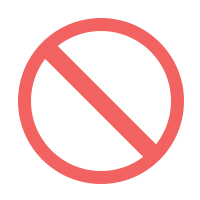 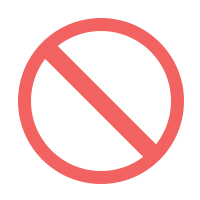 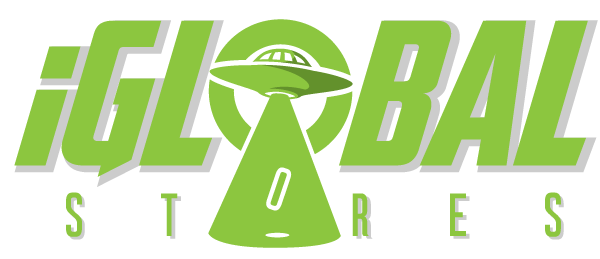 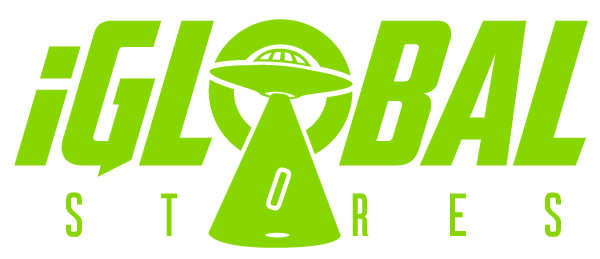 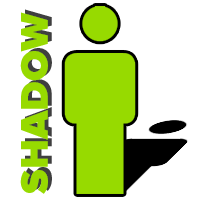 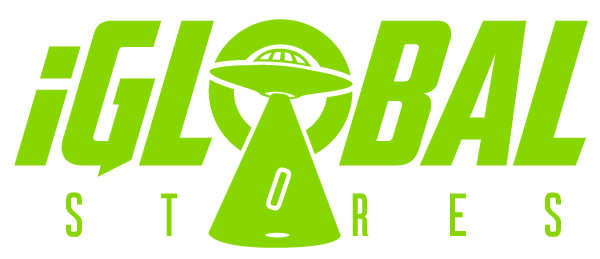 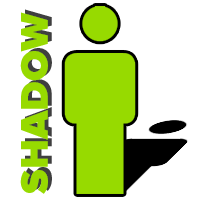 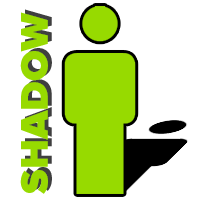 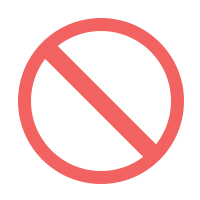 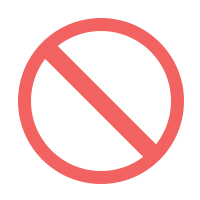 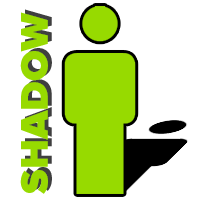 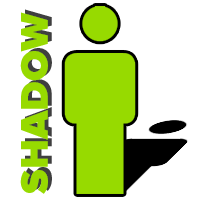 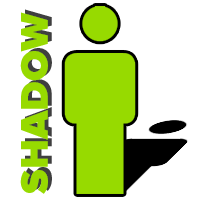 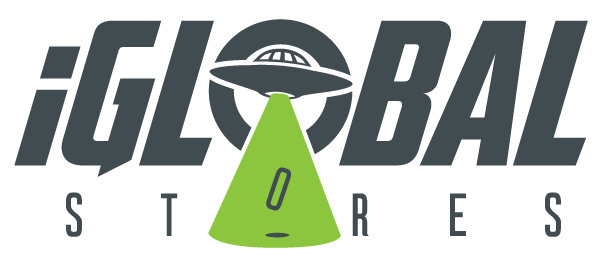 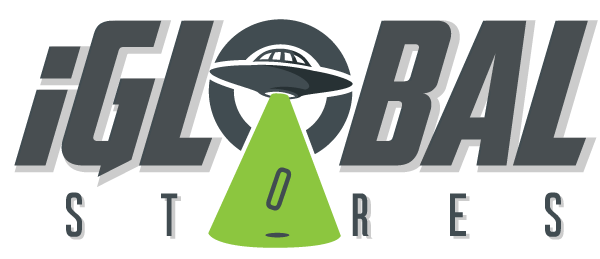 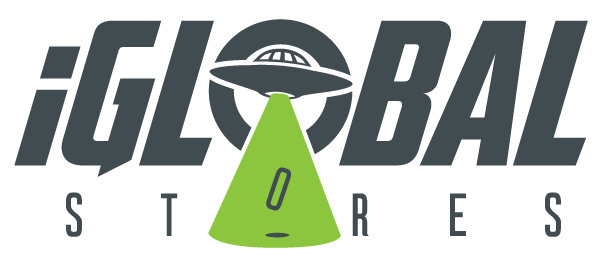 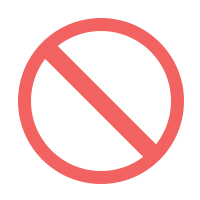 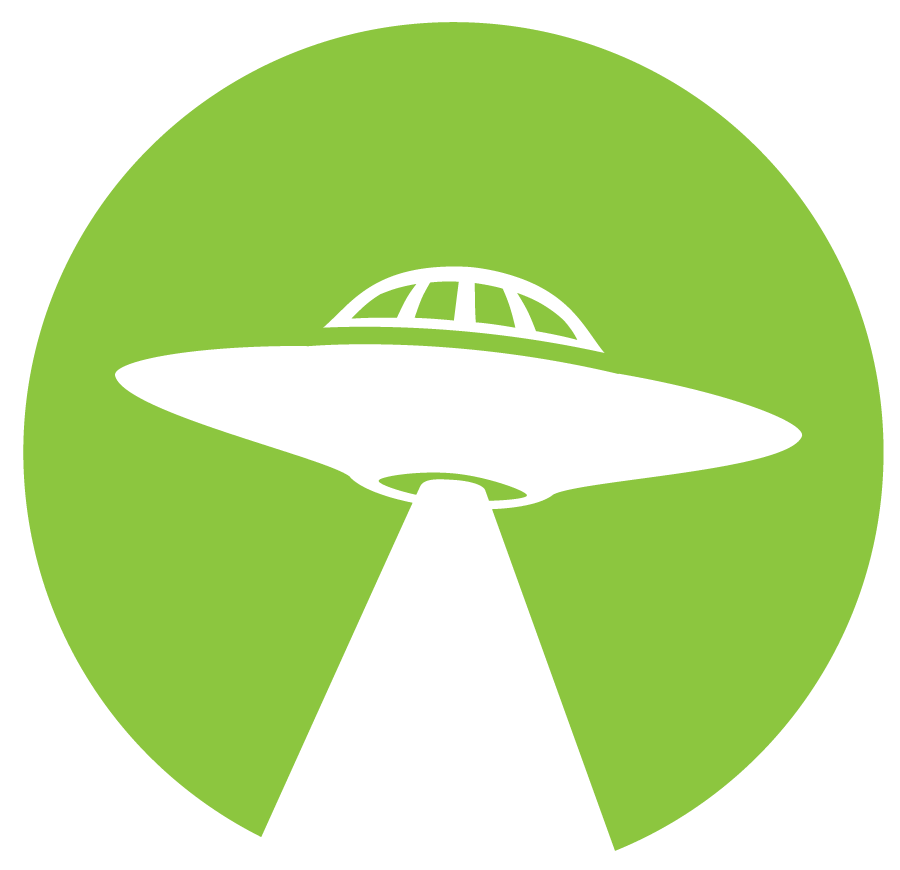 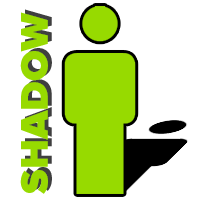 Icon OnlyNo Shadow
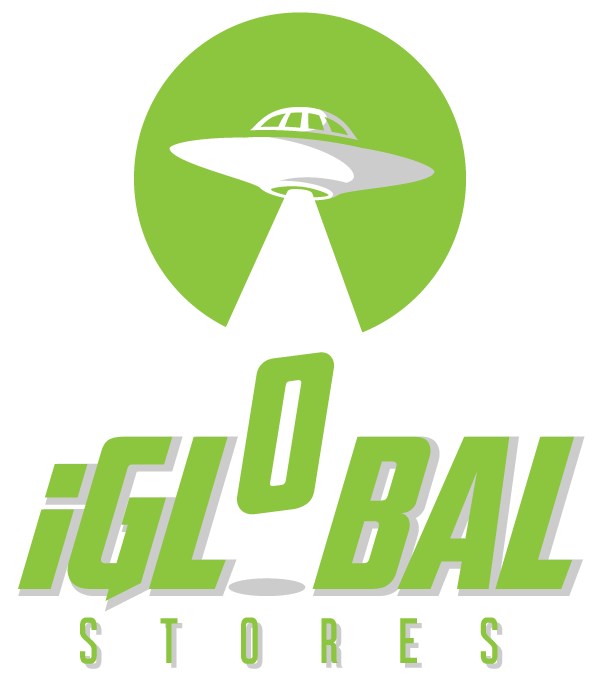 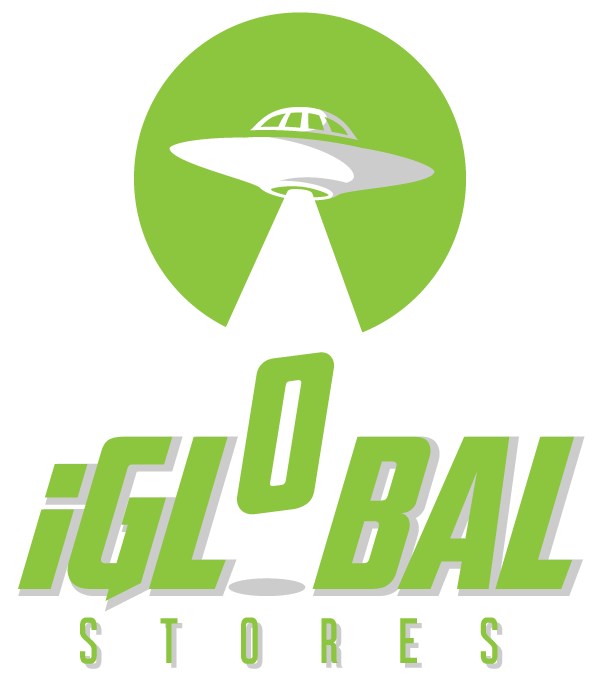 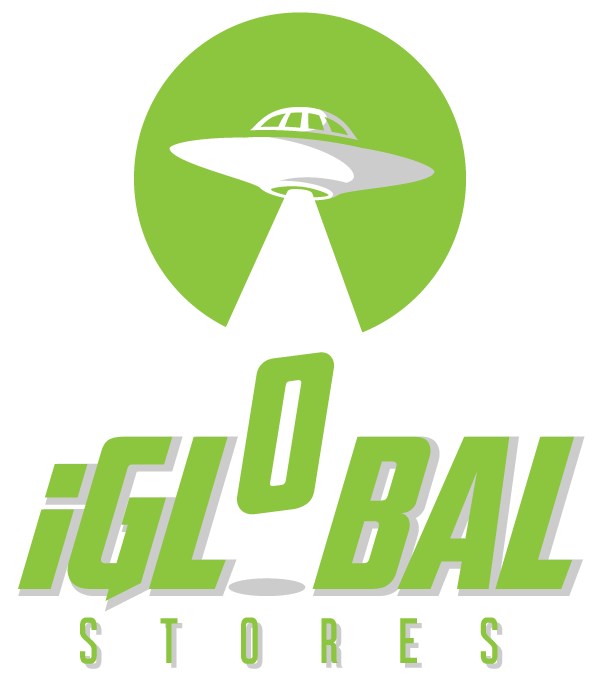 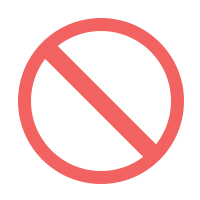 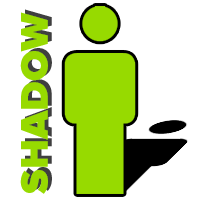 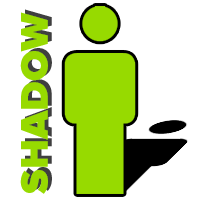 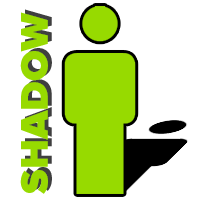 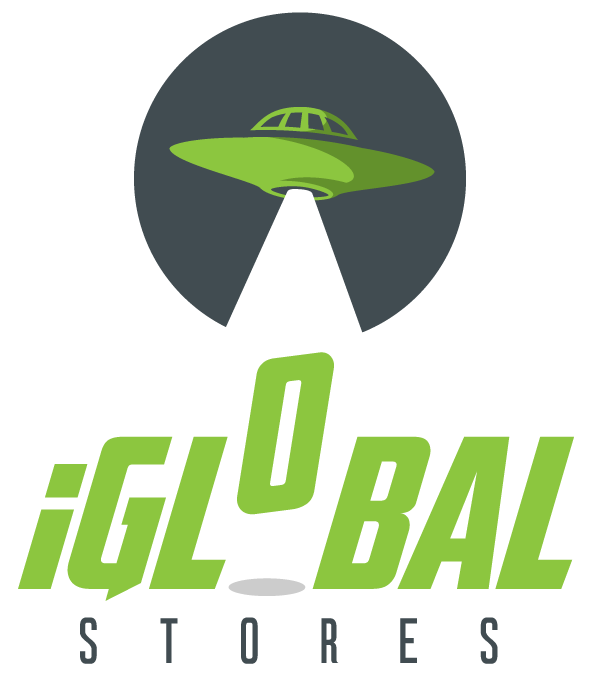 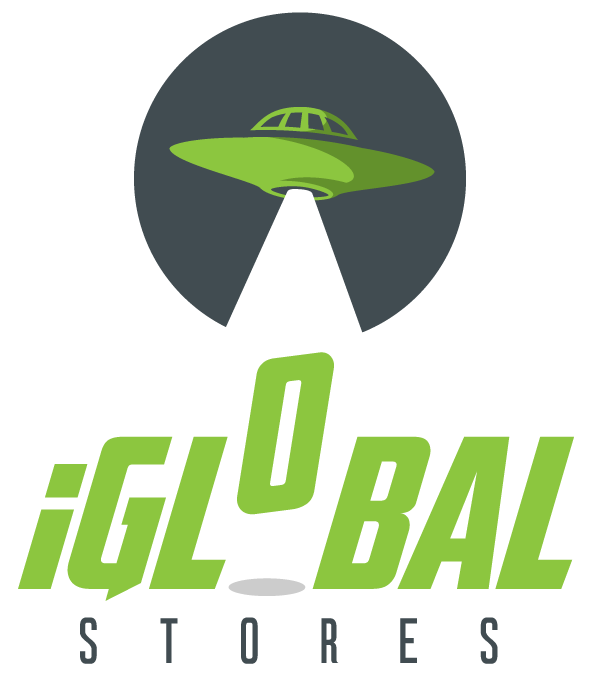 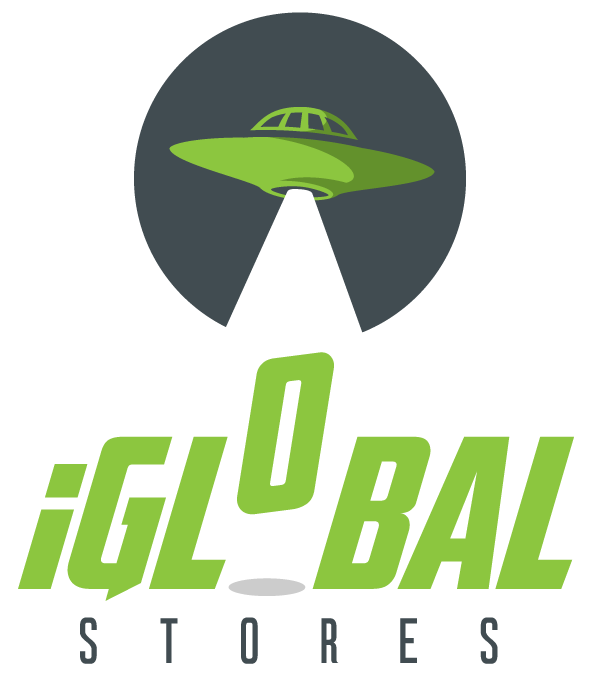 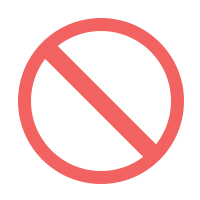 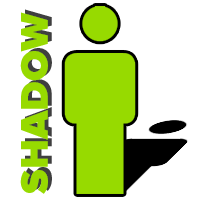 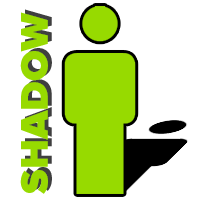 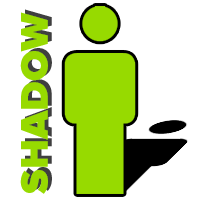 Branding Style Guide
Colors
Colors
PRIMARY COLORS
SECONDARY COLORS
iGlobal Green
Hex: #88d600
RGB (136,213,0)
CMYK (50,0,100,0)
PANTONE 375 U
iGlobal Aqua
Hex: #5fc5bd
RGB (95,197,189)
CMYK (59,0,31,0)
iGlobal Light Grey
Hex: #ebebea
RGB (235,235,234)
CMYK (7,5,5,0)
iGlobal Grey
Hex: #414c50
RGB (65,76,80)
CMYK (73,58,54,36)
PANTONE 5463 U
iGlobal Amber
Hex: #febb12
RGB (254,187,18)
CMYK (0,29,99,0)
iGlobal Melon
Hex: #f16260
RGB (241,98,96)
CMYK (0,77,57,0)
Branding Style Guide
Typefaces
Typefaces
Headlines: Avenir Next (Bold or Black)
Text: Proxima Nova (Regular or Light)
Logo – iGlobal: avengeance  (lowercase )
Logo – Stores: Okuda
Fallback Fonts
Headlines: Arial Black or Arial Bold
Text: Calibri Regular or Arial Regular
Logo – iGlobal: avengeance  (lowercase ) no substitutes
Logo – Stores: Okuda No Substitutes
Branding Style Guide
Powerpoint Templates
iGlobal 2014 Theme
Stick to the template – it’s our brand
Keep it short, keep it simple
Limit bullets
Follow the style guide
If deck will be used externally, use fallback fonts
Images are good. Use them.
Diversify the layouts
Remember our tone and voice
When possible, use flat, simple iconography and images
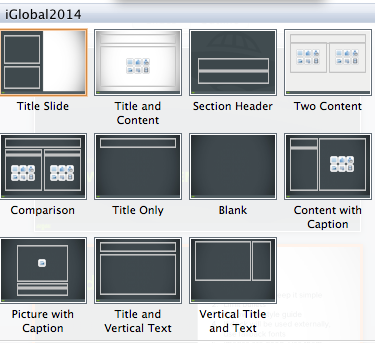 Branding Style Guide
Email Signatures
Email Signature(GENERAL)
New Emails:
CLINT REID | PRESIDENT
801.478.2513 | M 801.513.0362
WWW.IGLOBALSTORES.COM
ALL CAPS
Calibri Font
14 Pt
iGlobal Grey
Pipe | Separated
Horizontal Logo (light)
Multi-line
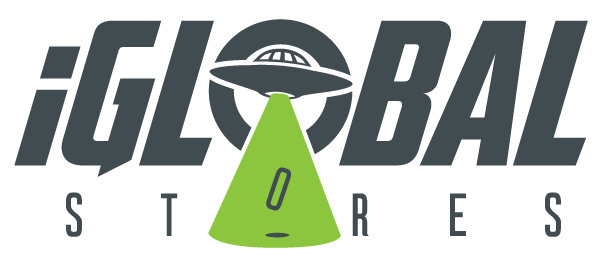 Replies:
On Replies (if possible)
No Image
One Line
CLINT REID | PRESIDENT | 801.478.2513 | M 801.513.0362 | IGLOBALSTORES.COM
Email Signature(CUSTOMER SERVICE)
New Emails:
LINDSEY WINGATE | CUSTOMER SERVICE
IGLOBAL STORES
WWW.IGLOBALSTORES.COM

US CORPORATE +001 801.478.2506	DENMARK +45 78.77.21.68	NORWAY +47 219.83.842
US & CANADA +1 800.942.0721	FINLAND +358 94.241.7781	POLAND +48 22.206.21.15
AUSTRALIA +61 29191.7482	MEXICO +52 814.1708368	SPAIN +34 91.080.7643
ARGENTINA +54 11.5217.5987	NETHERLANDS +31 20.800.5090	SWEDEN +46 81.211.11.61
BRAZIL +55 11.3042.1166	NEW ZEALAND +64 4.831.0724	UNITED KINGDOM +44 20.3468.8614
ALL CAPS
Calibri Font
14 Pt
iGlobal Grey
Bold Grey and Green Store Name
Pipe | Separated
Horizontal Logo (light)
Multi-line
Replies:
On Replies (if possible)
No Image
One Line
LINDSEY WINGATE | CUSTOMER SERVICE | IGLOBAL STORES | WWW.IGLOBALSTORES.COM
Email Signature(DEVELOPER - OPTIONAL)
All Emails:
{
     "Judd Flamm": "Chief Architect",
     "iGlobal Stores": "800.942.0721"
}
JSON format
Sans-Serif Font
14 Pt
Medium Grey
No Logo
Branding Style Guide
Business cards
Front of Card
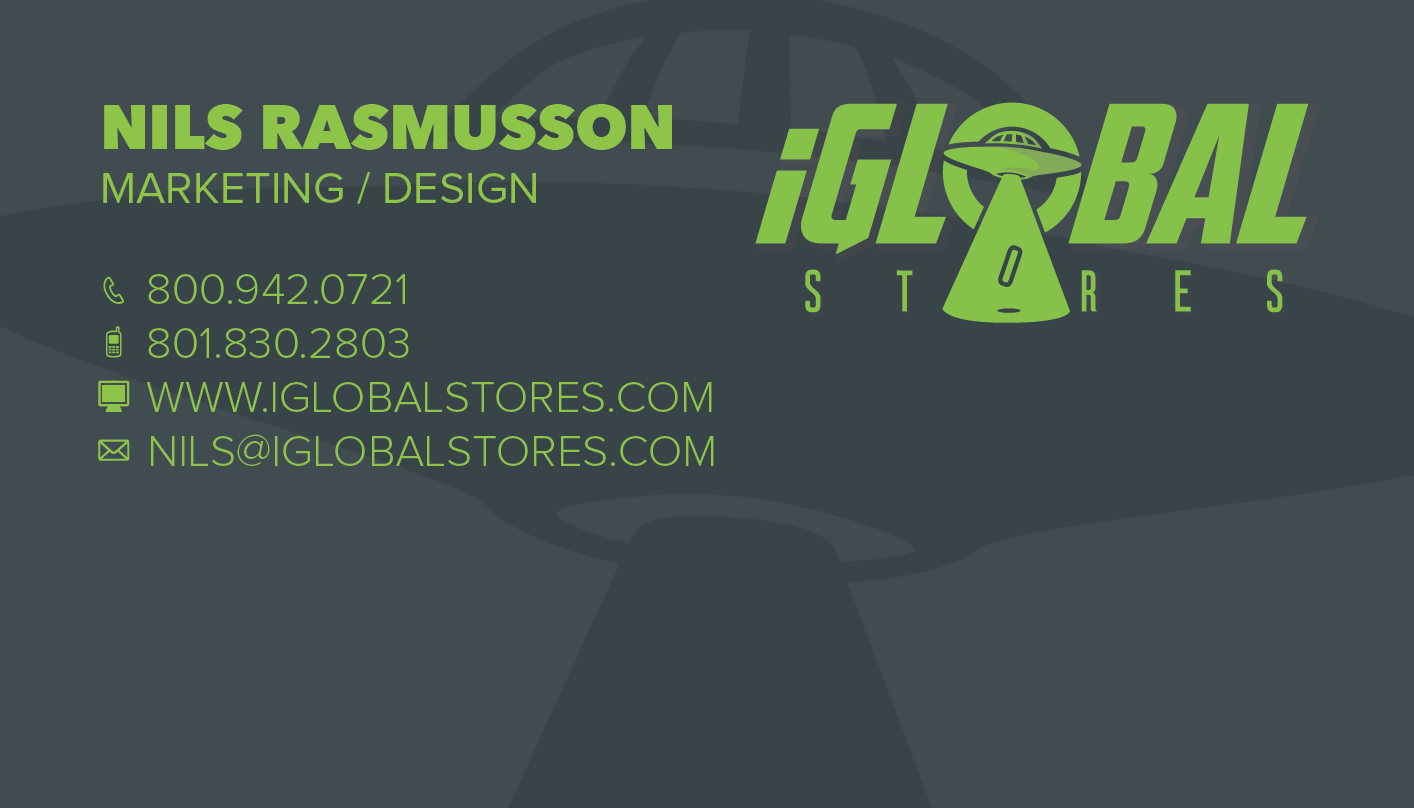 Uppercase • iGlobal Green • All CMYK • All Vector
Name in Avenir Next Heavy 11pt
Title or Role in Proxima Nova Regular 8pt
Phone numbers, URL and email in Proxima Nova Light 8pt
Horizontal Dark Logo with Shadow
¼”
¼” Margin all around, both sides
¼”
Back of Card
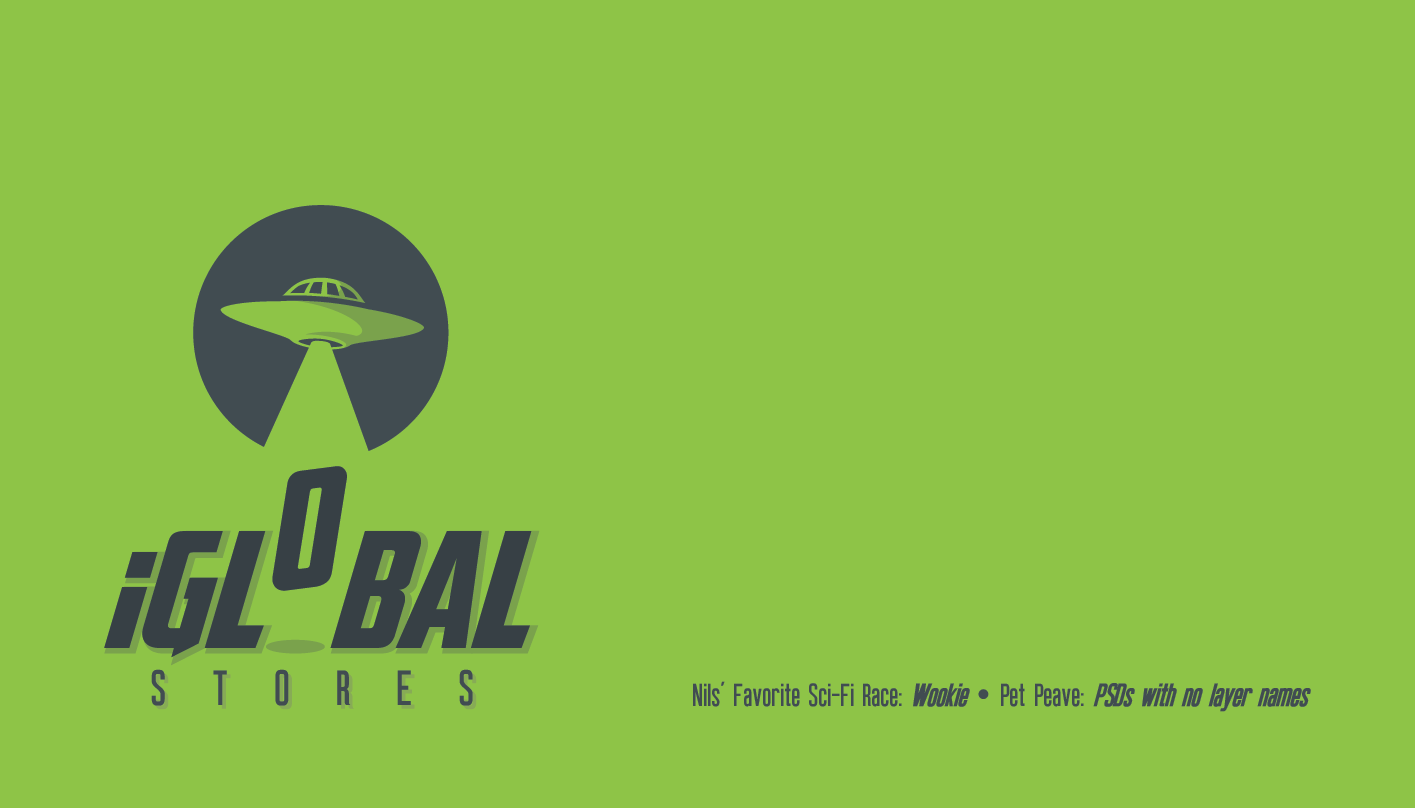 ¼”
iGlobal Grey • All CMYK • All Vector
Fun facts must be approved by management
¼”
Vertical Green Logo with Shadow
Fun Facts in Okuda 6pt
Label in Regular, Answer in Bold, Right Aligned, Wrap if Necessary
Maintain ¼” Gap Between Logo and Text
¼”
Branding Style Guide
Letterhead
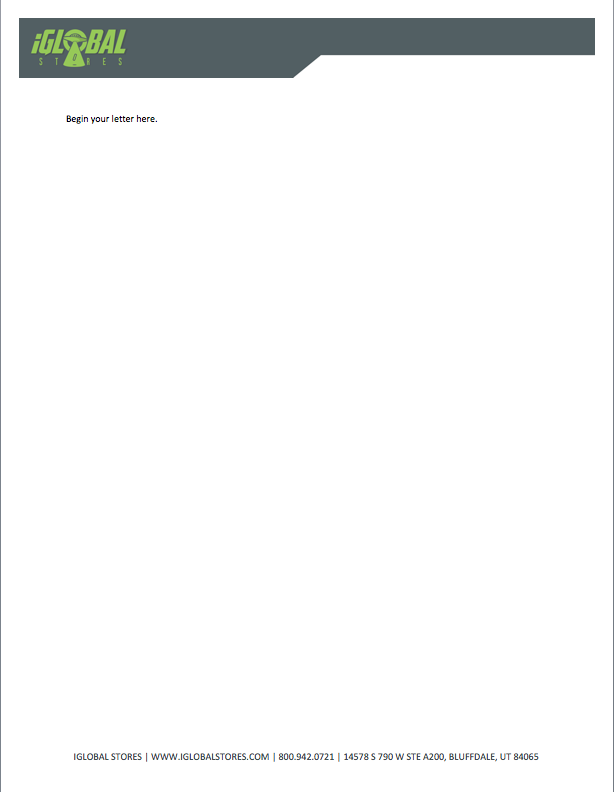 Use the standard iGlobal 2014 Letterhead template
Calibri 10pt font
iGlobal Grey
Use iGlobal Branding Style Guide guidelines